ЕГЭ-2021
Расписание ЕГЭ-2021(на основании уведомлений)
31 мая
3,4 июня 
7 июня
11 июня
15 июня
18 июня
21,22 июня
24,25 июня
География, литература, химия
Русский язык
Математика (профиль)
Физика, история
Обществознание
Иностранные языки, биология
Иностранные языки (говорен.)
Информатика
Особенности выдачи аттестата в 2021 году (Приказ Министерства просвещения от 22.03.2021 №113)
Для получения аттестата о среднем общем образовании 
необходимо преодолеть минимальный порог по русскому языку (24 балла)

Для получения аттестата с отличием
Необходимо 
иметь итоговые оценки «отлично» по всем предметам за 10-11 классы;
 набрать не менее 70 баллов на ЕГЭ по русскому языку;
 преодолеть минимальный порог на ЕГЭ по предметам по выбору.
Памятка о правилах проведения ЕГЭ(Приказ Департамента образования Орловской области от 11.05.2021 №666)
ППЭ оборудуются: - металлоискателями,
                                   - средствами видеонаблюдения,
                                   - системами подавления сигналов
                                     подвижной связи.

ЕГЭ начинается в 10.00. 
Вход участников начинается с 9.00.

Допуск участников ЕГЭ осуществляется при наличии документа, удостоверяющего личность.
Памятка о правилах проведения ЕГЭ(Приказ Департамента образования Орловской области от 11.05.2021 №666)
Если участник ЕГЭ опоздал на экзамен, он допускается к сдаче ЕГЭ. Время окончания экзамена не продлевается.  Повторный инструктаж не проводится. Повторное включение аудиозаписи на ЕГЭ по иностранным языкам не проводится.
Памятка о правилах проведения ЕГЭ(Приказ Департамента образования Орловской области от 11.05.2021 №666)
В день проведения экзамена в ППЭ участникам ЕГЭ запрещается иметь при себе:
уведомление о регистрации на экзамене,
средства связи,
электронно-вычислительную технику,
фото, аудио и видео аппаратуру,
справочные материалы,
письменные заметки, 
иные средства хранения и передачи информации.
Памятка о правилах проведения ЕГЭ(Приказ Департамента образования Орловской области от 11.05.2021 №666)
В день проведения экзамена в ППЭ участникам ЕГЭ запрещается:
выносить из аудиторий письменные заметки и другие средства хранения и передачи информации,
выносить из аудиторий экзаменационные материалы,
выносить из аудиторий письменные принадлежности,
фотографировать экзаменационные материалы.
Памятка о правилах проведения ЕГЭ(Приказ Департамента образования Орловской области от 11.05.2021 №666)
На экзамен можно взять с собой только необходимые вещи:
паспорт без обложки,
черную гелевую ручку,
линейку (география, математика, физика),
непрограммируемый калькулятор (география, химия, физика),
воду, шоколад (при необходимости).
Непрограммируемый калькулятор(Приказ Минобрнауки от 10.11.2017 №1099)
А) обеспечивает выполнение арифметических вычислений (сложение, вычитание, умножение, деление, извлечение корня) и вычисление тригонометрических функций;

Б) не осуществляет функции средства связи, хранилища базы данных и не имеет доступа к сетям передачи данных (в том числе к сети Интернет).
Памятка о правилах проведения ЕГЭ(Приказ Департамента образования Орловской области от 11.05.2021 №666)
Участники ЕГЭ занимают места в аудитории в соответствии со списками распределения. Изменение рабочего места запрещено.
Во время экзамена участникам ЕГЭ запрещается общаться друг с другом, свободно перемещаться по аудитории и ППЭ, выходить из аудитории без разрешения организатора.
При выходе из аудитории следует оставить экзаменационные материалы, черновики и письменные принадлежности на рабочем столе.
Памятка о правилах проведения ЕГЭ(Приказ Департамента образования Орловской области от 11.05.2021 №666)
Участники ЕГЭ, нарушившие Порядок проведения ГИА, удаляются с экзамена. ГЭК принимает решение об аннулирование результатов участника ЕГЭ по соответствующему предмету.
О недопущении нарушений установленного порядка
Участники ЕГЭ несут ответственность:
за наличие на своем рабочем месте и при себе запрещенных вещей и предметов,
общение друг с другом во время экзамена,
свободное перемещение по аудитории и ППЭ,
вынос из аудитории и ППЭ экзаменационных материалов,
фотографирование экзаменационных материалов.
О недопущении нарушений установленного порядка
В случае нарушения установленного Порядка участники ЕГЭ могут быть привлечены к дисциплинарной и (или) административной ответственности. 

Административная ответственность установлена частью 4 статьи 19.30 Кодекса РФ об административных правонарушениях (штраф).
Памятка о правилах проведения ЕГЭ(Приказ Департамента образования Орловской области от 11.05.2021 №666)
Участник ЕГЭ может использовать только черновики со штампом образовательной организации, на базе которой организован ППЭ, и делать пометки в КИМ. На говорение ЕГЭ по иностранным языкам черновики не выдаются. Черновики не проверяются и записи в них не учитываются при обработке.
Памятка о правилах проведения ЕГЭ(Приказ Департамента образования Орловской области от 11.05.2021 №666)
Участник ЕГЭ, который по состоянию здоровья или другим объективным причинам не может завершить выполнение экзаменационной работы, имеет право досрочно сдать экзаменационные материалы и покинуть аудиторию. В дальнейшем участник по решению председателя ГЭК сможет сдать экзамен по данному предмету в дополнительные сроки.
Памятка о правилах проведения ЕГЭ(Приказ Департамента образования Орловской области от 11.05.2021 №666)
После утверждения результатов ЕГЭ председателем ГЭК, результаты передаются в образовательные организации в течение 1 рабочего дня. Ознакомление с результатами ЕГЭ участниками ЕГЭ осуществляется в течение одного рабочего дня  со дня их передачи в образовательные организации.

Результаты ЕГЭ действительны 4 года, следующих за годом их получения.
Сервисы ознакомления с результатами ЕГЭ
www.orcoko.ru
Ознакомление в автоматическом 
режиме в рамках РИС/ФИС
www.vsopen.ru
check.ege.edu.ru
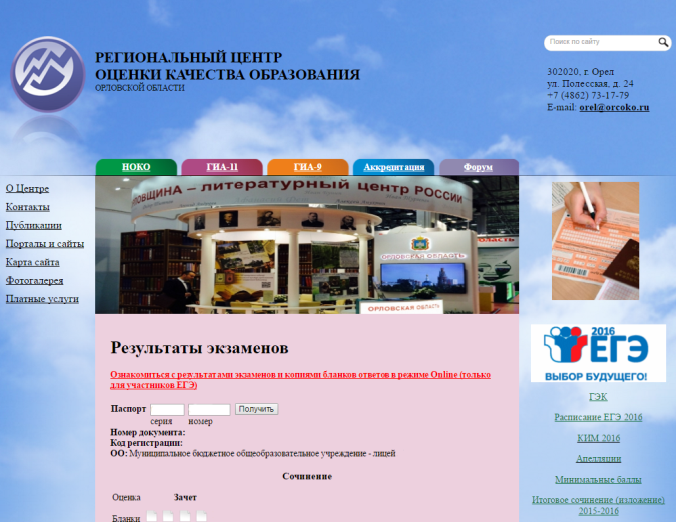 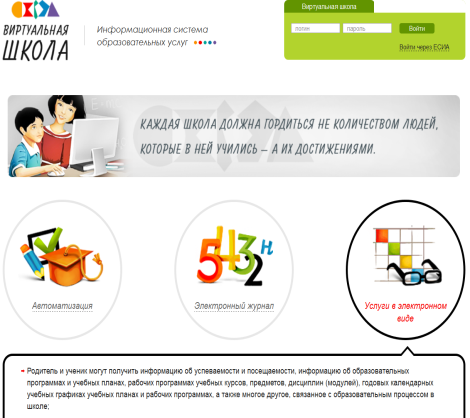 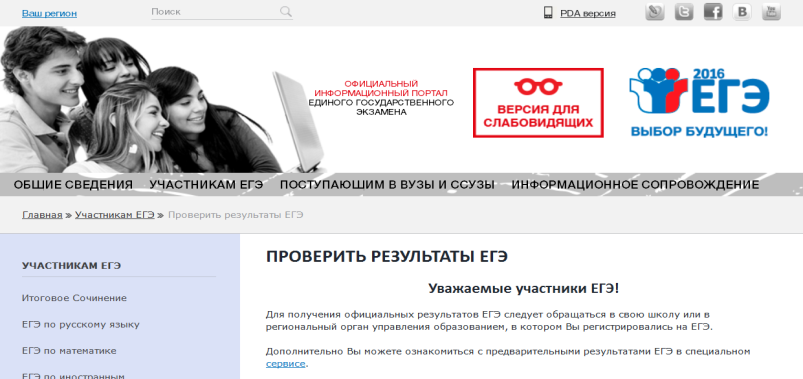 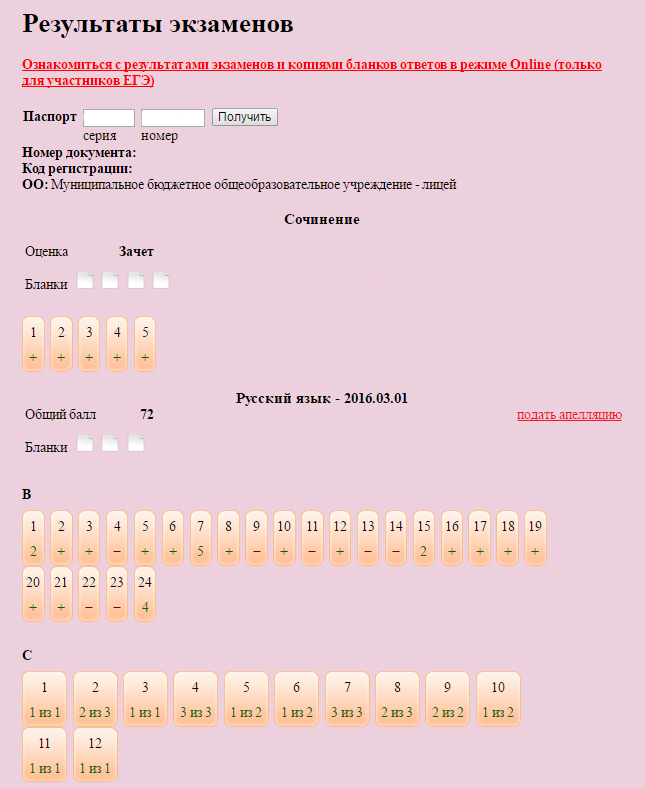 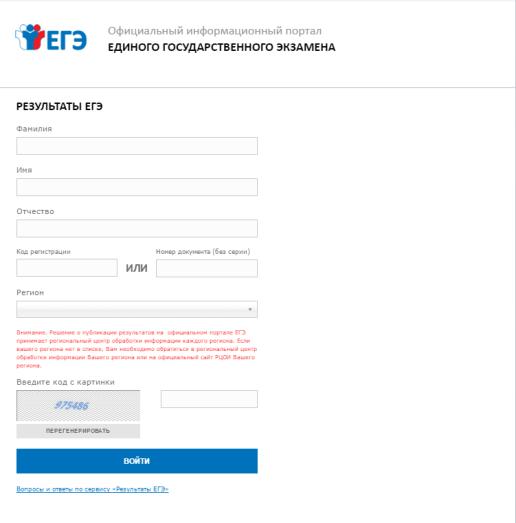 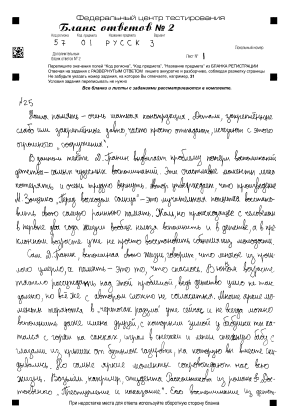 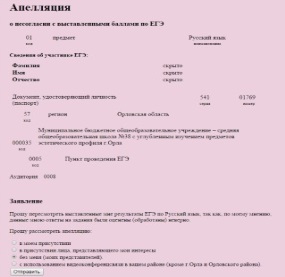 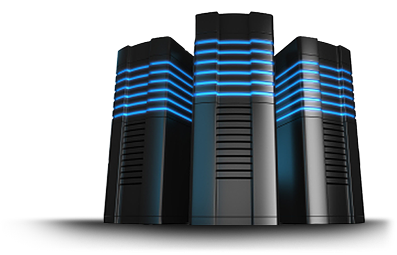 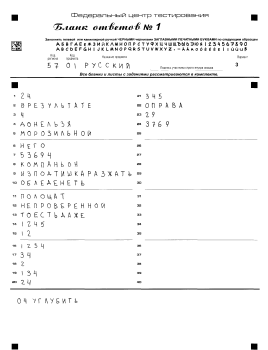 17
Сервер ФЦТ в ЗСПД
Апелляция(Приказ Департамента образования Орловской области от 11.05.2021 №666)
О нарушении установленного Порядка проведения ГИА – в день проведения экзамена, не покидая ППЭ
О несогласии с выставленными баллами – в течение 2 рабочих дней со дня официального объявления результатов. Апелляцию подают в образовательную организацию.

Апелляции по вопросам содержания и структуры КИМов, а также по вопросам, связанным с оцениванием результатов выполнения заданий с кратким ответом, оформлением работы 
не рассматриваются.
Апелляция
Апелляции рассматриваются в ОРЦОКО.
В связи с санитарно-эпидемиологической обстановкой апелляции рассматриваются с помощью дистанционных технологий.
Апелляция
Конфликтная комиссия устанавливает правильность оценивания экзаменационной работы (развернутых ответов) и принимает решение об отклонении или удовлетворении апелляции. 
Баллы могут быть изменены как в сторону повышения, так и понижения. 
Апелляция о несогласии с выставленными баллами может быть отозвана участником ГИА по его собственному желанию (по заявлению).
Апелляция
В случае отсутствия заявления об отзыве и неявки участника ГИА на заседание конфликтной комиссии, комиссия рассматривает заявление в установленном порядке.
О РАСПРЕДЕЛЕНИИ УЧАСТНИКОВ ЕГЭ
ППЭ-003 - лицей №4 (г. Орел, ул. Революции, 4)

ППЭ-004 – школа №23 – английский язык (Говорение)
Подготовка к экзаменам
Режим питания (рыба, творог, орехи, курага стимулируют работу головного мозга).
Для активной работы мозга требуется много жидкости.
Постоянный недосып в сочетании со стрессом снижают уровень умственных способностей, ухудшают память и концентрацию.
Через каждые 40-50 минут занятий обязательно делать перерывы.
Подготовка к экзаменам
Моделируйте успех, а не провал.
Создайте доброжелательную атмосферу.
Соблюдайте баланс сил.
Заранее продумайте запасные варианты.
Перед экзаменом
Найти и выложить паспорт
Проверить ручки, разрешенные дополнительные канцтовары
Продумать дресс-код (предусмотреть неяркую комфортную одежду с карманами, без металлических элементов)
Взять минимум багажа (продумать, куда убрать футляр для очков)
 Взять деньги на проезд
Перед экзаменом
Родители пишут разрешение самостоятельно добираться в ППЭ и из ППЭ
Если участник ЕГЭ заболел или отказывается сдавать какой-либо экзамен – заранее информировать классного руководителя
Телефоны горячей линии
Телефон доверия к ЕГЭ:    8 (495)104-68-38
Телефон региональной горячей линии:
8(4862)432596
Телефон муниципальной горячей линии
8 (4862) 55-45-95 
Телефон школьной горячей линии
                        8 (4862) 75-03-38
Аттестат о среднем общем образовании
Элективные курсы вносятся в аттестат без оценок.
В аттестате делается пометка об индивидуальном проекте.
СПАСИБО ЗА ВНИМАНИЕ